Spammer Detection on Pairwise Comparison Experiments
Comparison of two PoE Scenarios
Ali Ak, Patrick Le Callet

VQEG – 10 May 2022
Related Publications:
[1] On Spammer Detection In Crowdsourcing Pairwise Comparison Tasks: Case Study On Two Multimedia QoE Assessment Scenarios, Ali Ak, Mona Abid, Matthieu Perreira Da Silva, Patrick Le Callet, ICME 2021
[2] Reliability of Crowdsourcing for Subjective Quality Evaluation of Tone Mapping Operators, Abhishek Goswami, Ali Ak, Wolf Hauser, Patrick Le Callet, Frederic Dufaux, MMSP 2021
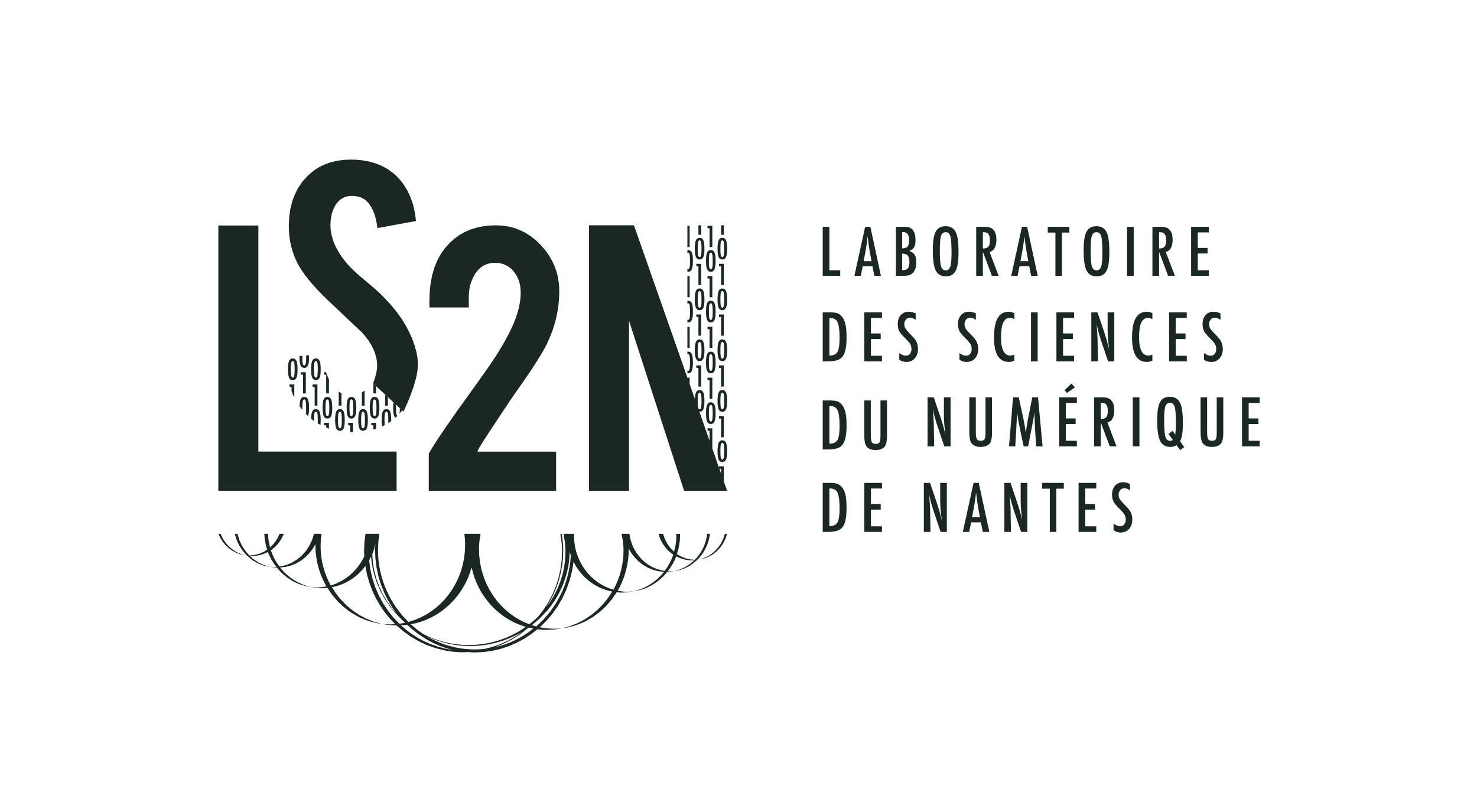 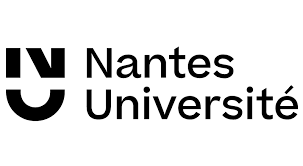 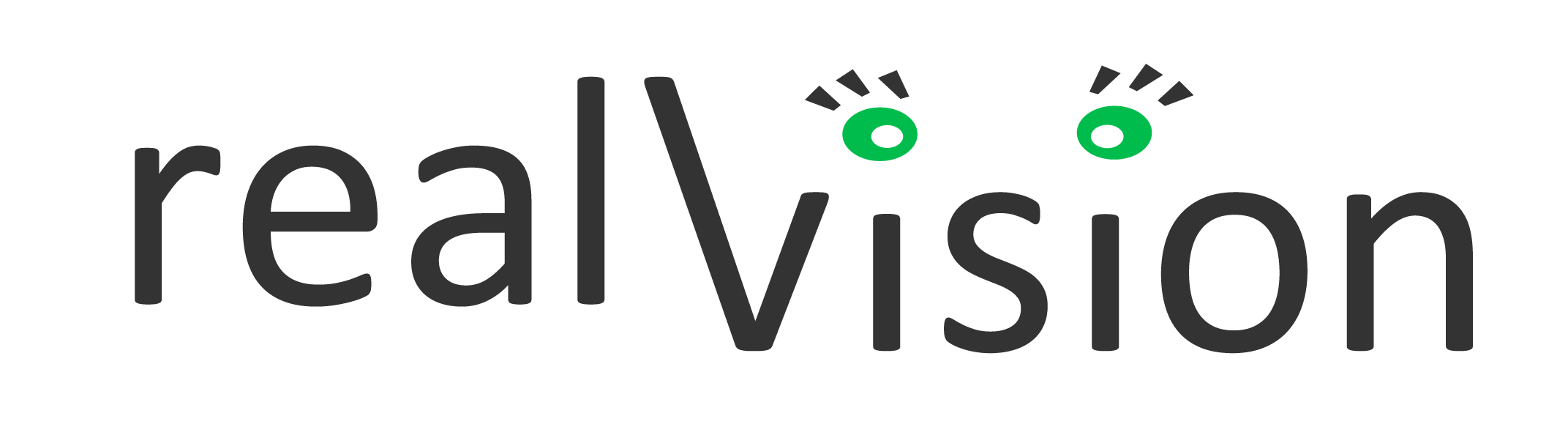 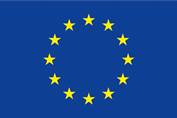 This work has received funding from the European Union's Horizon 2020 research and innovation programme under the Marie Sklodowska-Curie Grant Agreement No. 765911 (RealVision)
Rating vs Ranking
Rating
Ranking
A
B
Which one do you prefer?
A
Excellent
Good
Fair
Poor
Bad
5
4
3
2
1
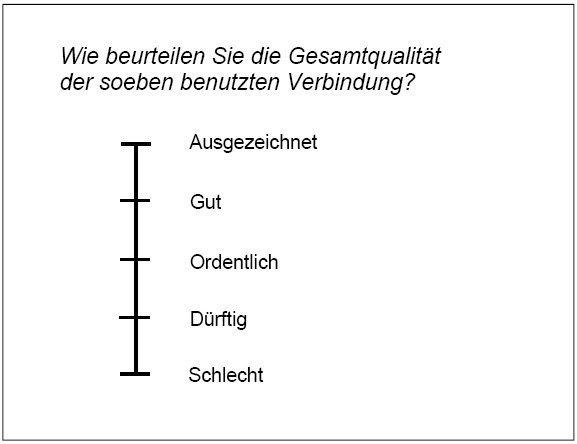 2
[Speaker Notes: So by asking to compare the two experience, we can simplify the task and eliminate the issues arise with the rating methods. 
Of course PoE has its own drawbacks too. Exponentially increasing number of pairs to compare]
Pairwise comparison: two-alternative forced choice (2AFC)
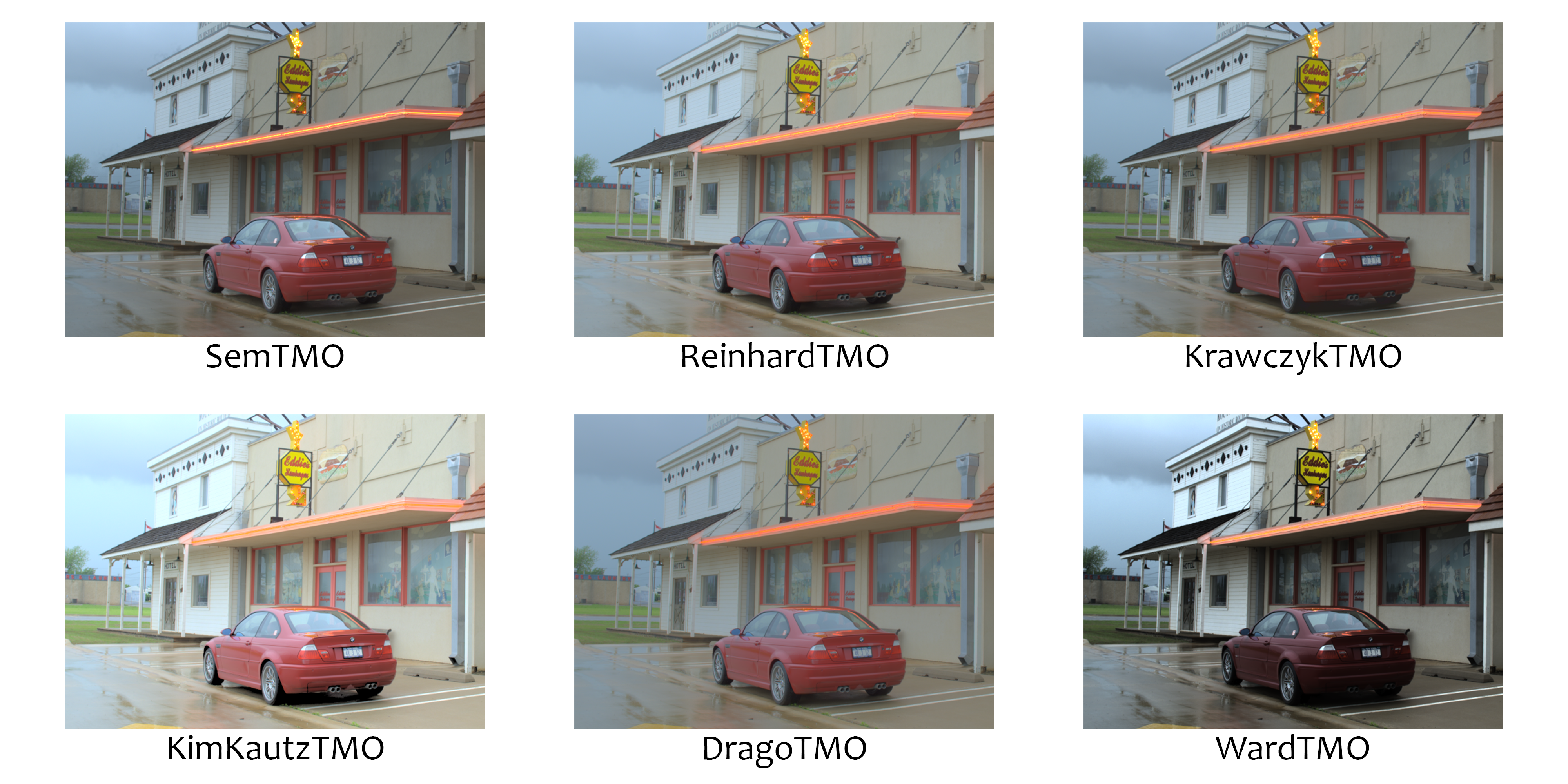 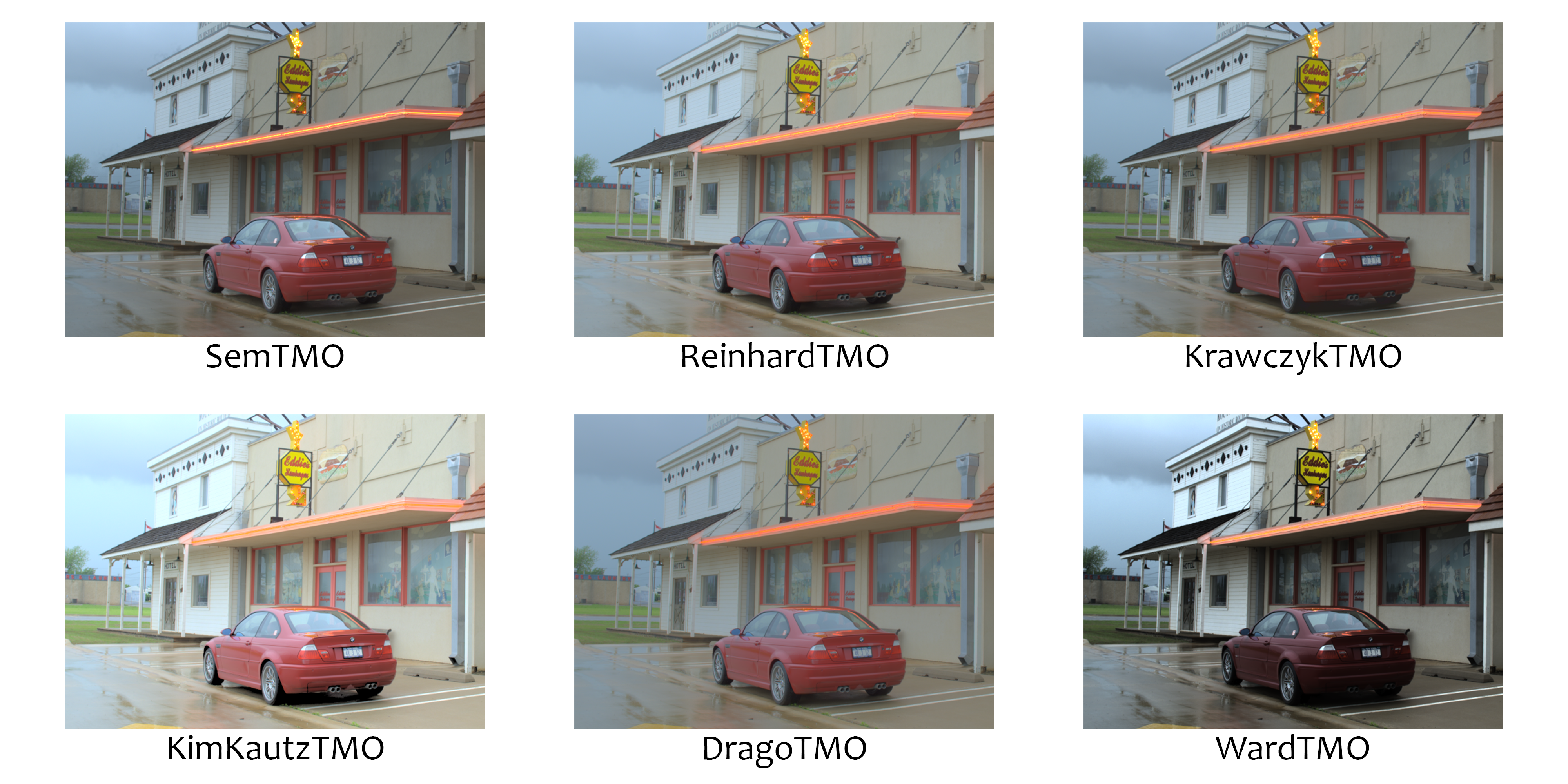 Simplified task
High discriminative power


Required number of observers may increase exponentially
Outlier/spammer detection tools are not well established on the standards
3
[Speaker Notes: So by asking to compare the two experience, we can simplify the task and eliminate the issues arise with the rating methods. 
Of course PoE has its own drawbacks too. Exponentially increasing number of pairs to compare]
Aim and Challenges
Understanding the impact of the subjectivity of the Preference of Experience scenario on the spammer detection


Challenges: 

	Binary nature of pairwise comparison data
	Defining spammer behavior
4
[Speaker Notes: So by asking to compare the two experience, we can simplify the task and eliminate the issues arise with the rating methods. 
Of course PoE has its own drawbacks too. Exponentially increasing number of pairs to compare]
Introducing the PoE scenarios
Tonemapped Image Quality
View Preference
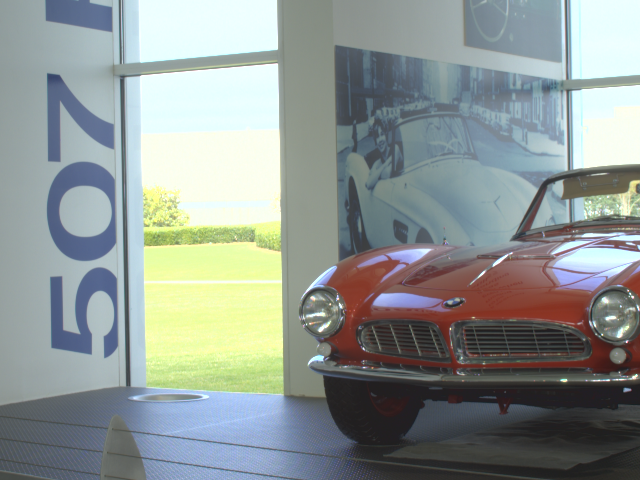 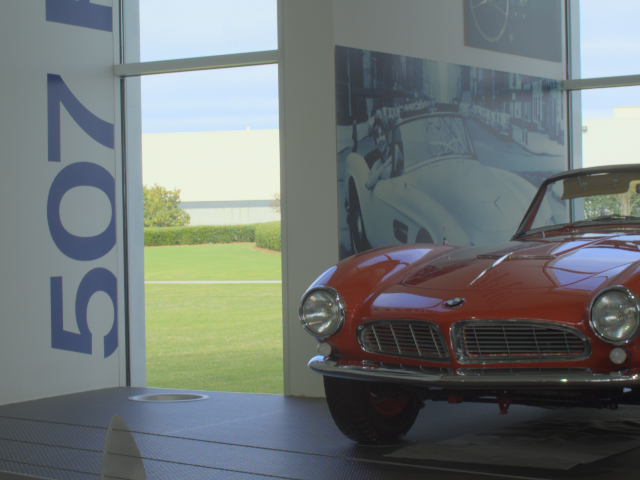 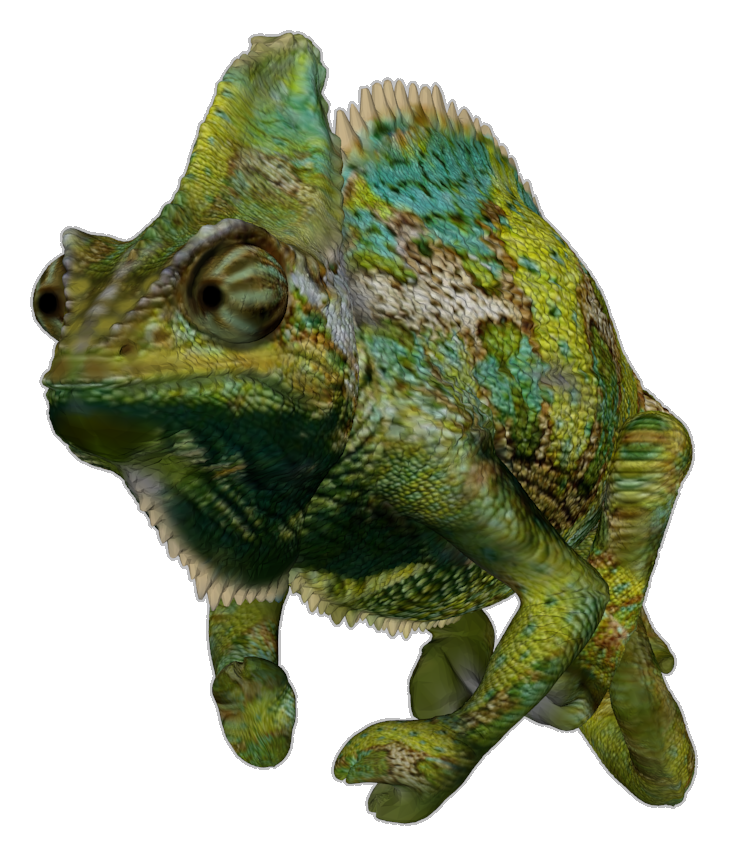 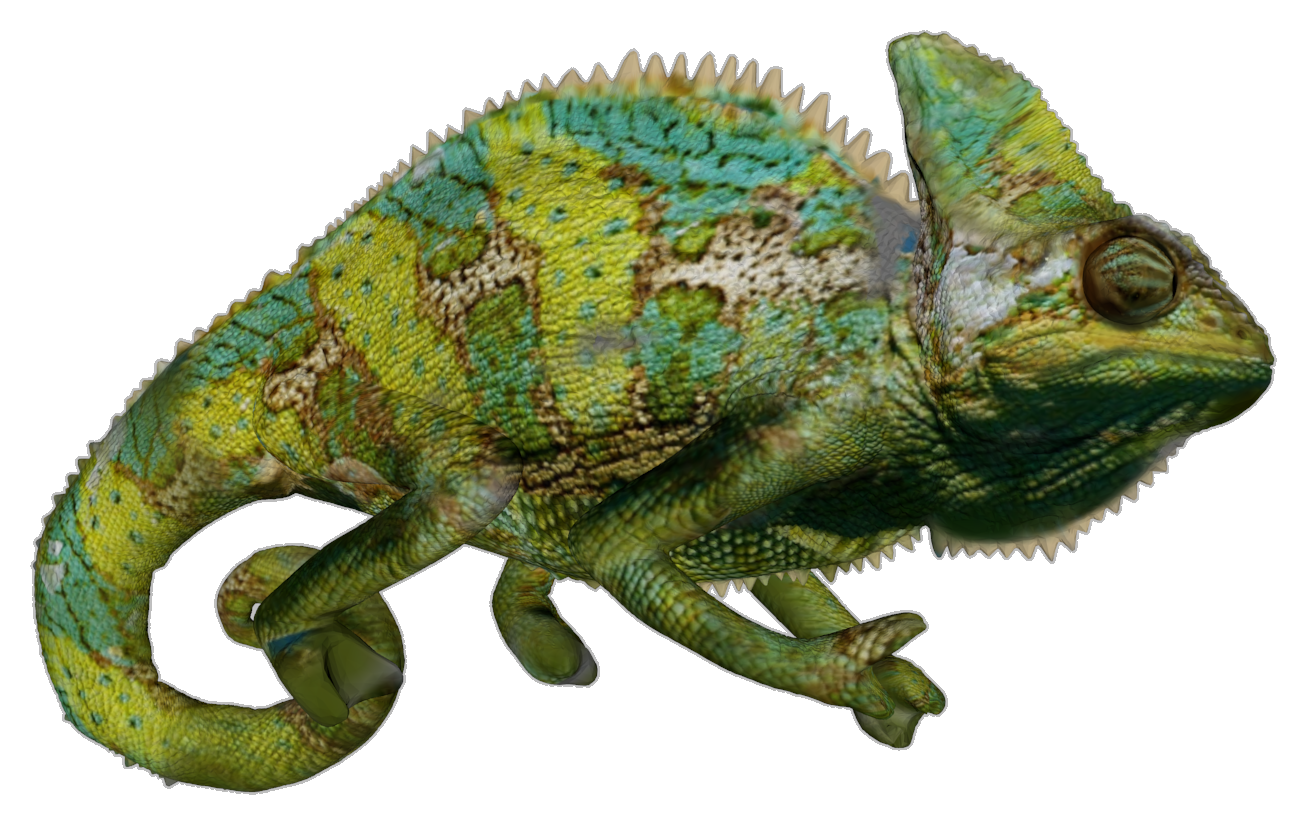 SRC: 21 high resolution 3D Meshes 
HRC: rendered under 4 viewpoints
126 pairs to compare in total
100 observers per pair, 200 in total
SRC: 20 High Dynamic Range (HDR) images
HRC: 4 Tone Mapping Operators (TMO) 
120 pairs to compare in total
100 observers per pair, 400 total
5
[Speaker Notes: So by asking to compare the two experience, we can simplify the task and eliminate the issues arise with the rating methods. 
Of course PoE has its own drawbacks too. Exponentially increasing number of pairs to compare]
Introducing the PoE scenarios
Tonemapped Image Quality (Exp-TMO)
View Preference (Exp-VP)
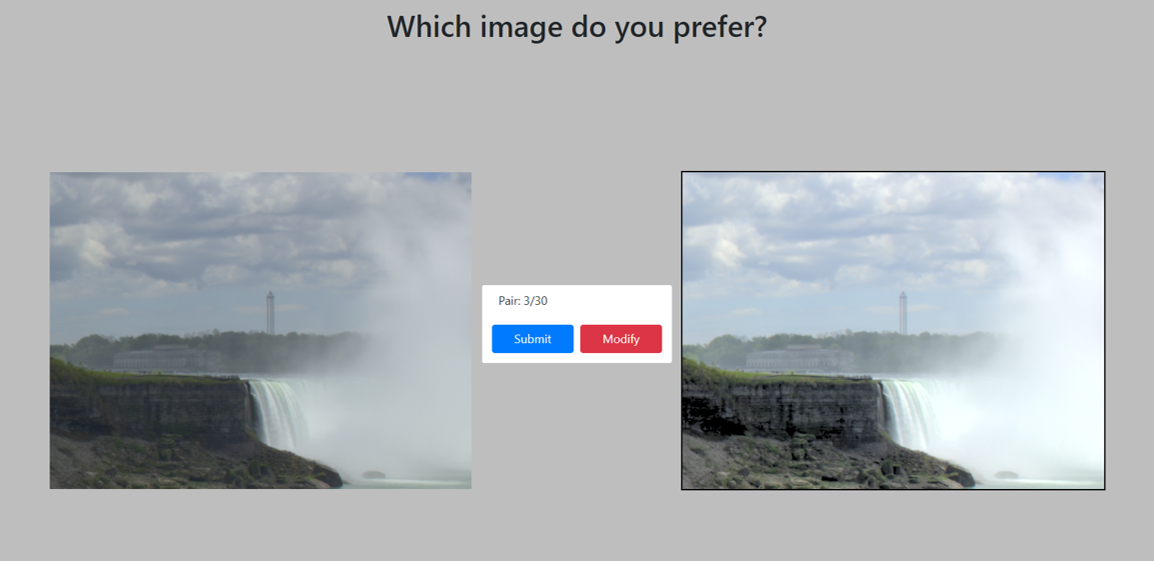 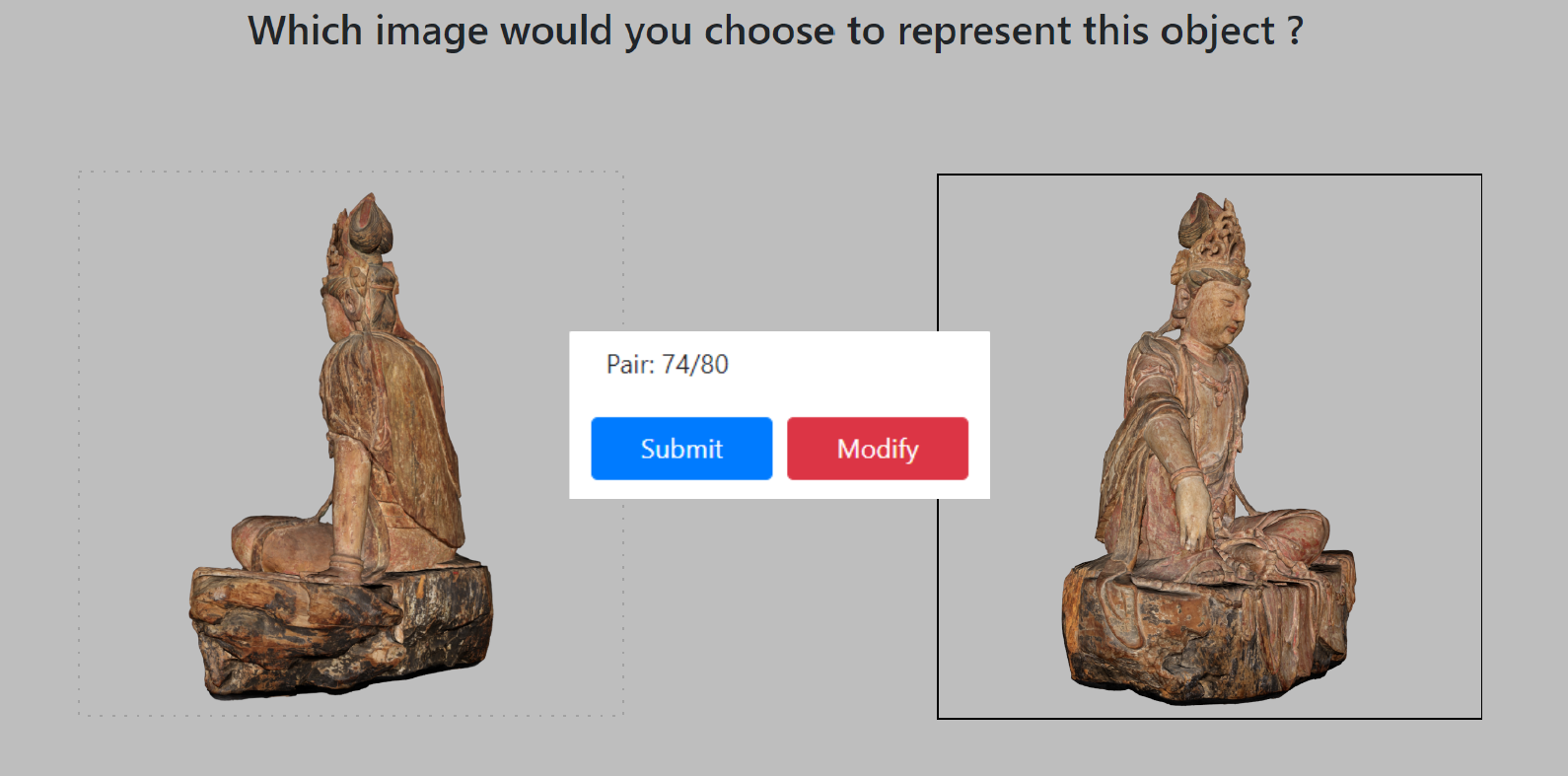 6
[Speaker Notes: So by asking to compare the two experience, we can simplify the task and eliminate the issues arise with the rating methods. 
Of course PoE has its own drawbacks too. Exponentially increasing number of pairs to compare]
Introducing the binary similarity measures
Cohen’s Kappa Coefficient

	Measures the inter-observer agreement for a given set of classifications
	Can work with binary data as well as categorical data
	Values are in range [-1, 1] where higher values indicate a higher agreement
Rogers-Tanimoto (RT) Dissimilarity
	
	Measures the distance between two binary arrays 
	Can be accomponied with a weight vector to adjust the impact of each stimuli.
	Values are in range [0, 1] where lower values indicate a higher agreement
7
[Speaker Notes: So by asking to compare the two experience, we can simplify the task and eliminate the issues arise with the rating methods. 
Of course PoE has its own drawbacks too. Exponentially increasing number of pairs to compare]
Comparison of the two PoE scenarios
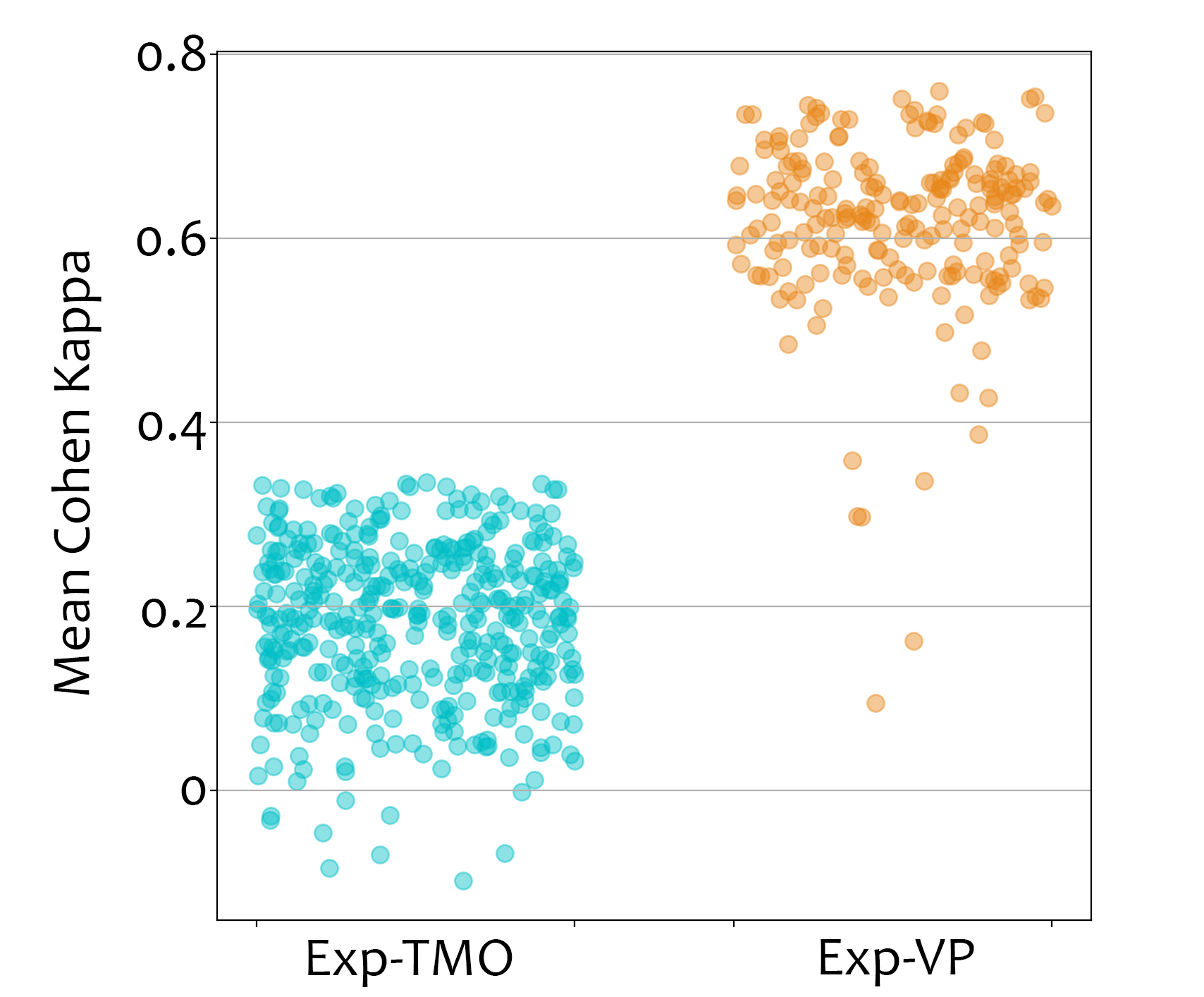 8
[Speaker Notes: So by asking to compare the two experience, we can simplify the task and eliminate the issues arise with the rating methods. 
Of course PoE has its own drawbacks too. Exponentially increasing number of pairs to compare]
Comparison of the two PoE scenarios
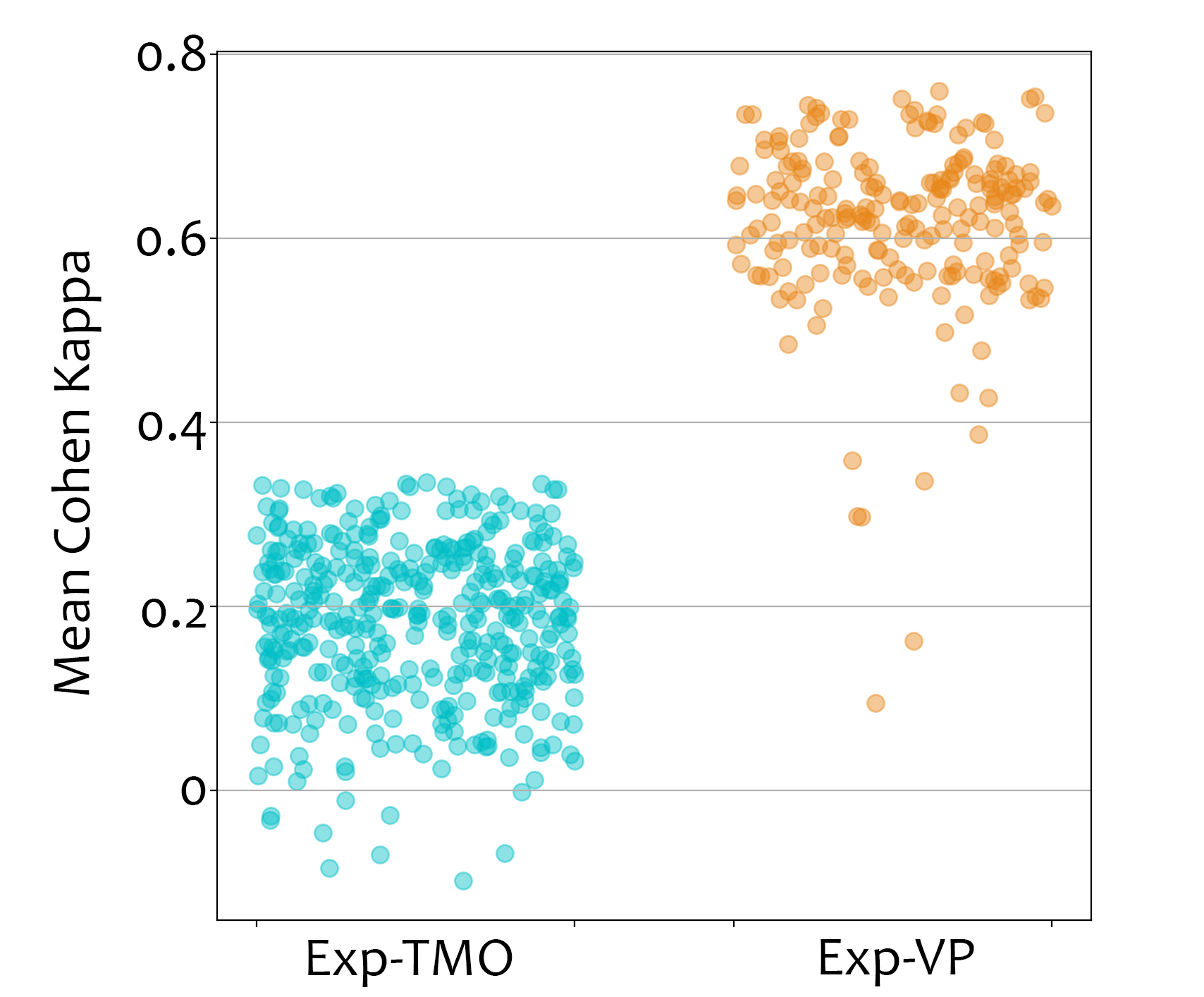 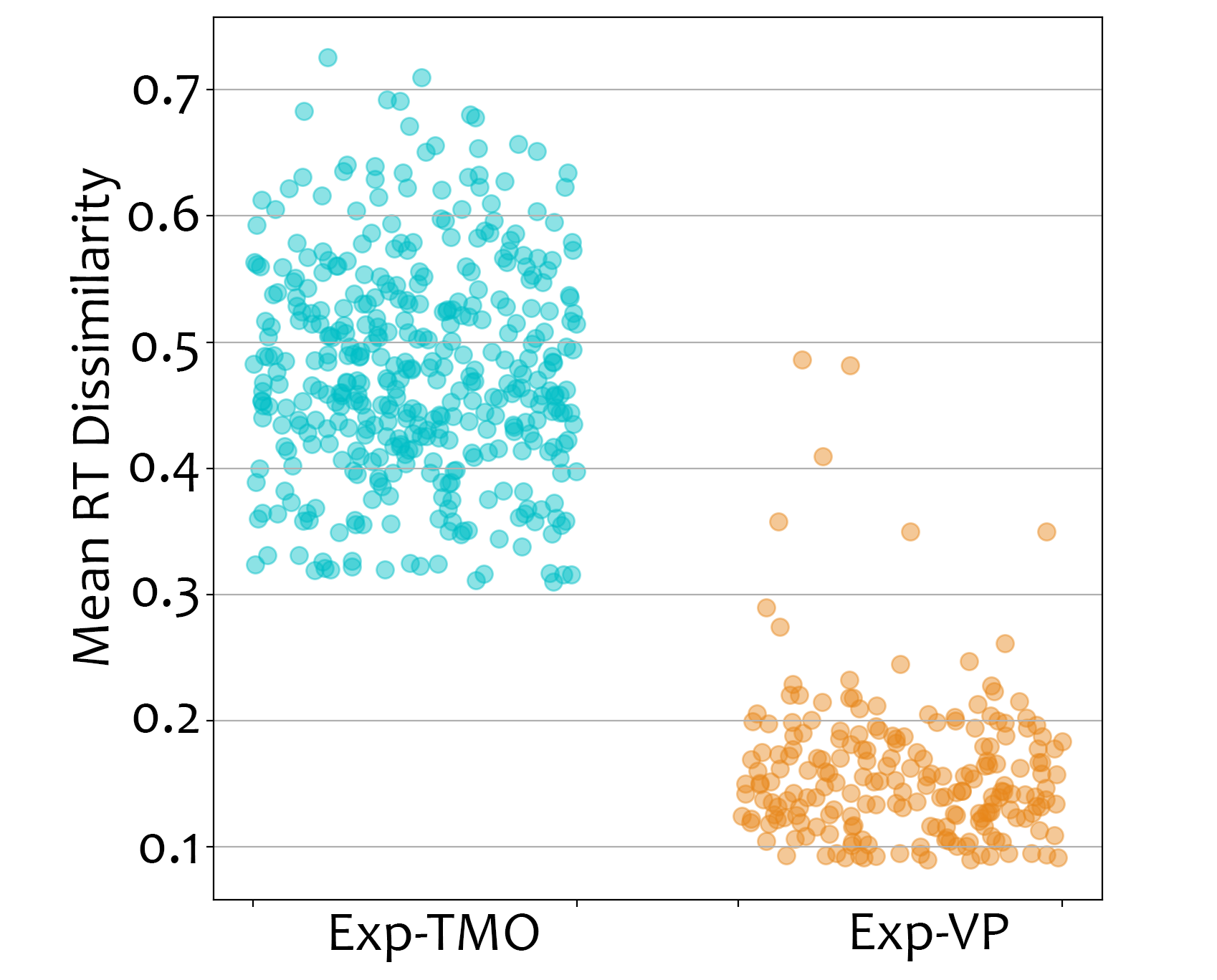 9
[Speaker Notes: So by asking to compare the two experience, we can simplify the task and eliminate the issues arise with the rating methods. 
Of course PoE has its own drawbacks too. Exponentially increasing number of pairs to compare]
Correlation between Cohen’s Kappa and RT dissimilarity
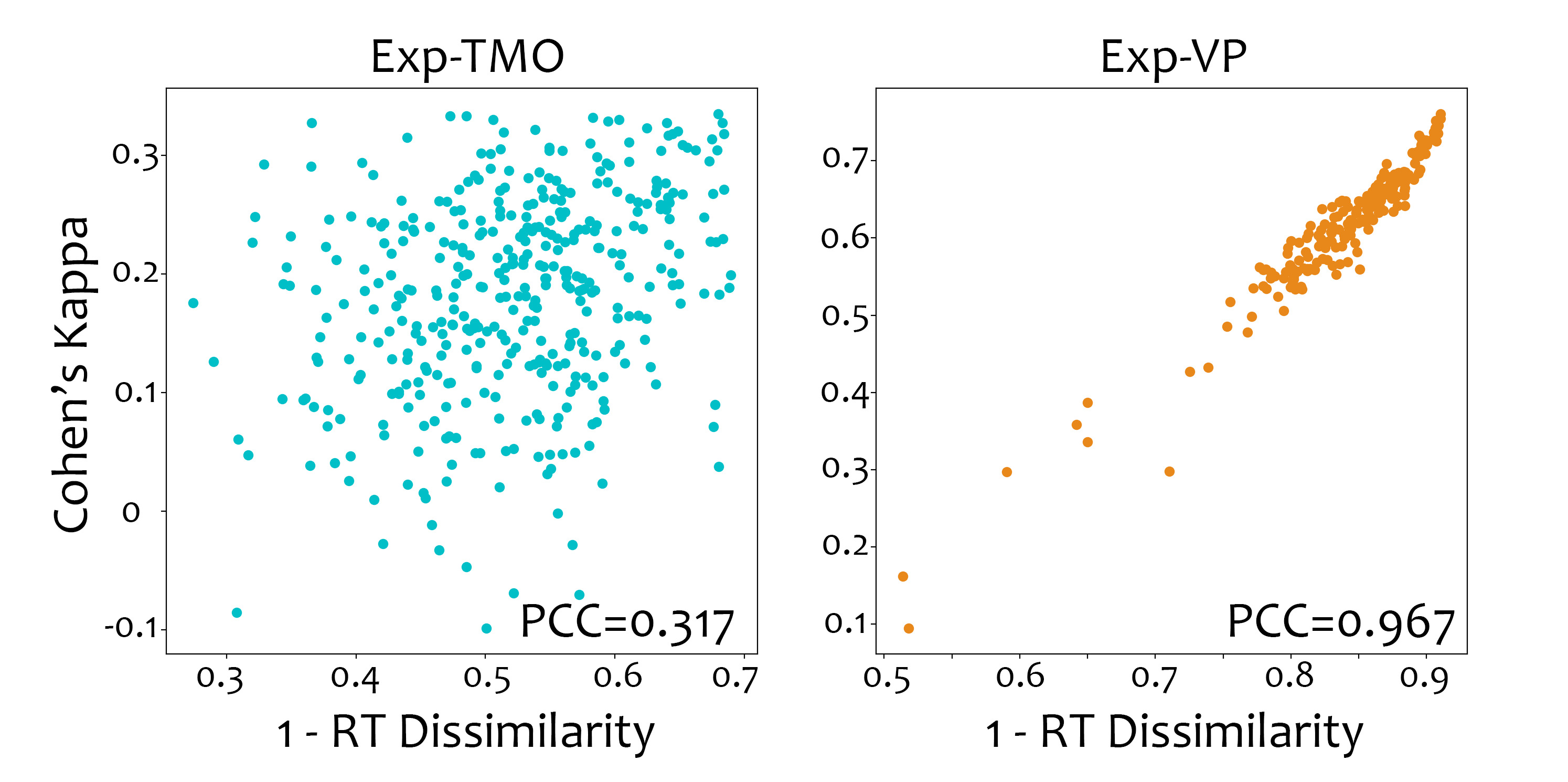 10
[Speaker Notes: So by asking to compare the two experience, we can simplify the task and eliminate the issues arise with the rating methods. 
Of course PoE has its own drawbacks too. Exponentially increasing number of pairs to compare]
Defining spammer behavior
Consistently giving unacceptable responses to the QoE task

Reasons for spammer behaviors:
Lack of attention
Maximizing financial gains
Misunderstandings
11
[Speaker Notes: So by asking to compare the two experience, we can simplify the task and eliminate the issues arise with the rating methods. 
Of course PoE has its own drawbacks too. Exponentially increasing number of pairs to compare]
Synthetic spammer profiles
Random voter: Randomly voting on A or B
	Lack of attention, maximizing financial gains

Repeater: Voting based on image position, e.g. left, right
	Lack of attention, maximizing financial gains

Inverted voter: Voting on the opposite of his/her pairwise preference. 
	Misunderstanding the task 

Mixed: Combination of the behaviors above.
12
[Speaker Notes: So by asking to compare the two experience, we can simplify the task and eliminate the issues arise with the rating methods. 
Of course PoE has its own drawbacks too. Exponentially increasing number of pairs to compare]
Influence of spammer proportion
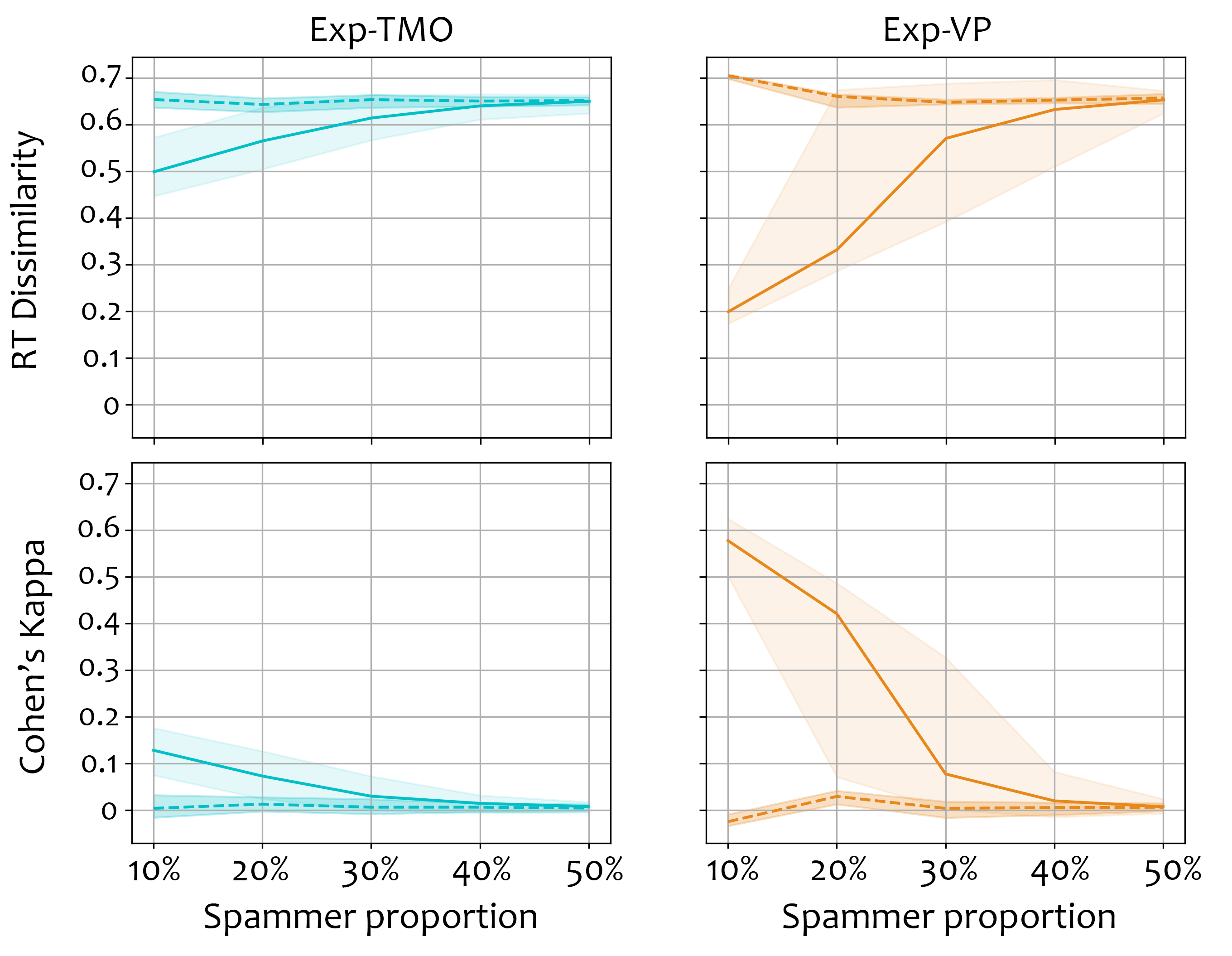 Fixed spammer behavior intensity of %80 i.e. 80% generated spammer vote combined with 20% real observer vote 

Mean values and 75% percentile ranges are plotted on the figure. 
Solid lines – Real observers
Dashed lines – Synthetic spammers
13
[Speaker Notes: So by asking to compare the two experience, we can simplify the task and eliminate the issues arise with the rating methods. 
Of course PoE has its own drawbacks too. Exponentially increasing number of pairs to compare]
Influence of spammer behavior intensity
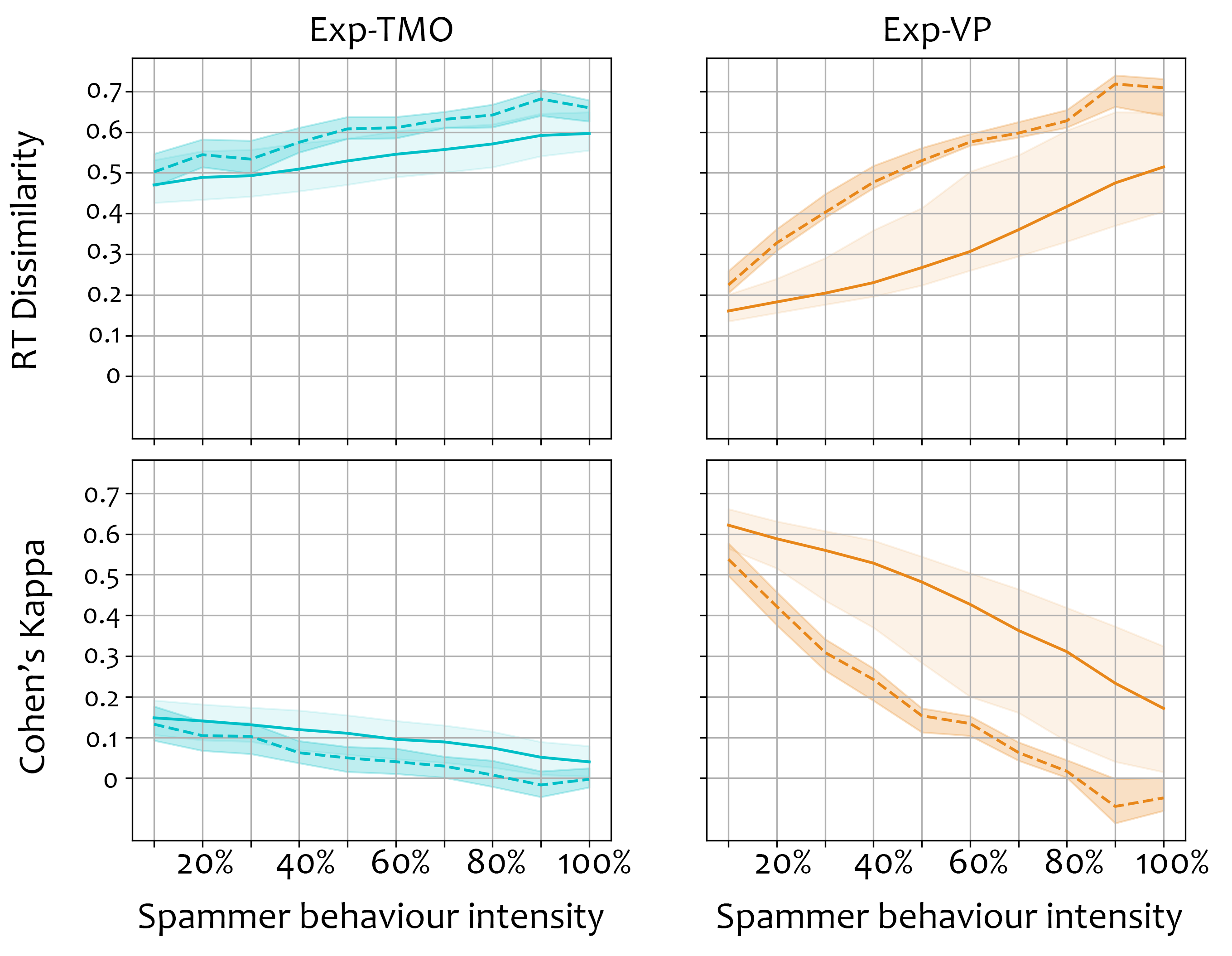 Fixed spammer proportion of %20

Mean values and 75% percentile ranges are plotted on the figure. 
Solid lines – Real observers
Dashed lines – Synthetic spammers
14
[Speaker Notes: So by asking to compare the two experience, we can simplify the task and eliminate the issues arise with the rating methods. 
Of course PoE has its own drawbacks too. Exponentially increasing number of pairs to compare]
Conclusion
Subjectivity of the QoE scenario plays an important role on observer agreement
Using a universal threshold of agreement is not possible and should be adjusted for each experiment


30% to 40% spammer proportions makes the spammers and reliable observers indistinguishable in terms of mean measures.


Simply using the mean agreement is not sufficient to identify spammers!
(Future/recent work)
15
[Speaker Notes: So by asking to compare the two experience, we can simplify the task and eliminate the issues arise with the rating methods. 
Of course PoE has its own drawbacks too. Exponentially increasing number of pairs to compare]
Pair Comparison Matrix
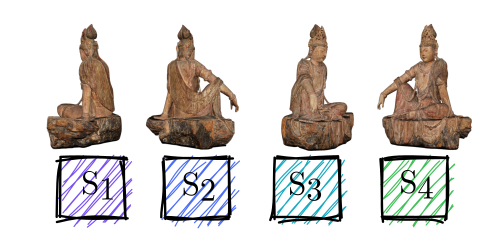 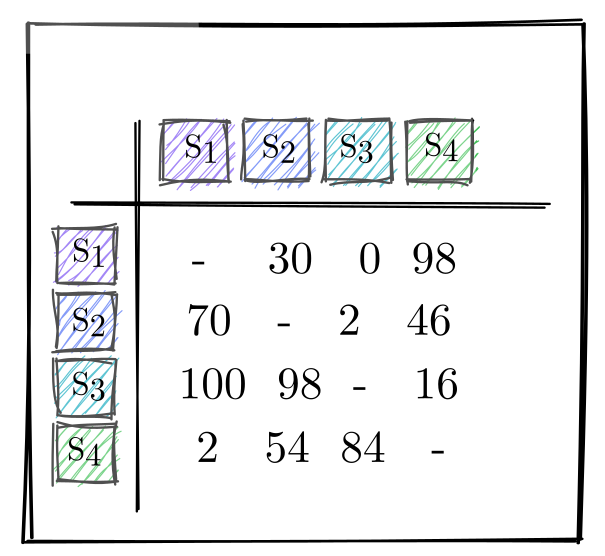 Pair Comparison Matrix
16
[Speaker Notes: So by asking to compare the two experience, we can simplify the task and eliminate the issues arise with the rating methods. 
Of course PoE has its own drawbacks too. Exponentially increasing number of pairs to compare]
RT dissimilarities of each observer with the rest of the observers
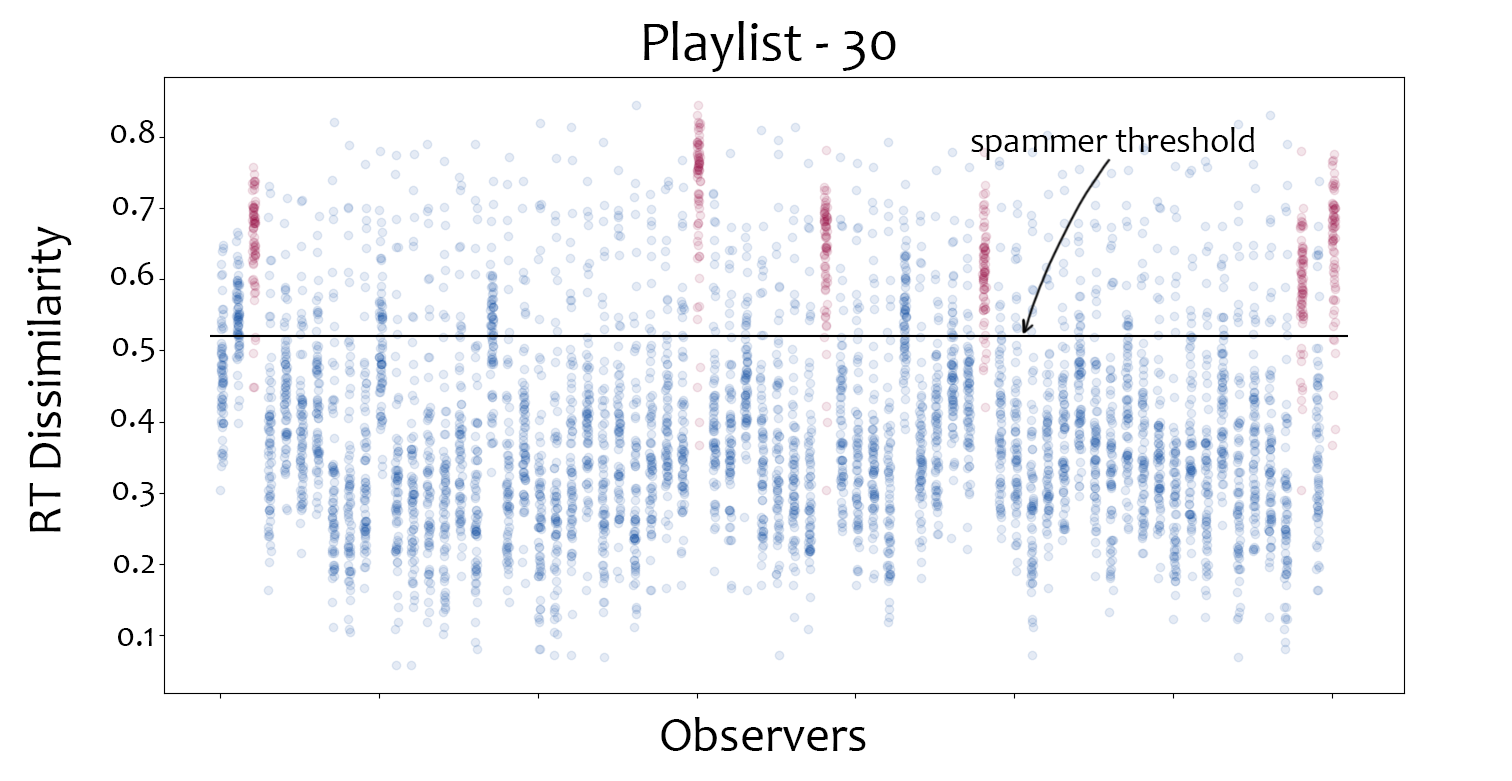 17
[Speaker Notes: So by asking to compare the two experience, we can simplify the task and eliminate the issues arise with the rating methods. 
Of course PoE has its own drawbacks too. Exponentially increasing number of pairs to compare]
Rejected observers on the large scale dataset
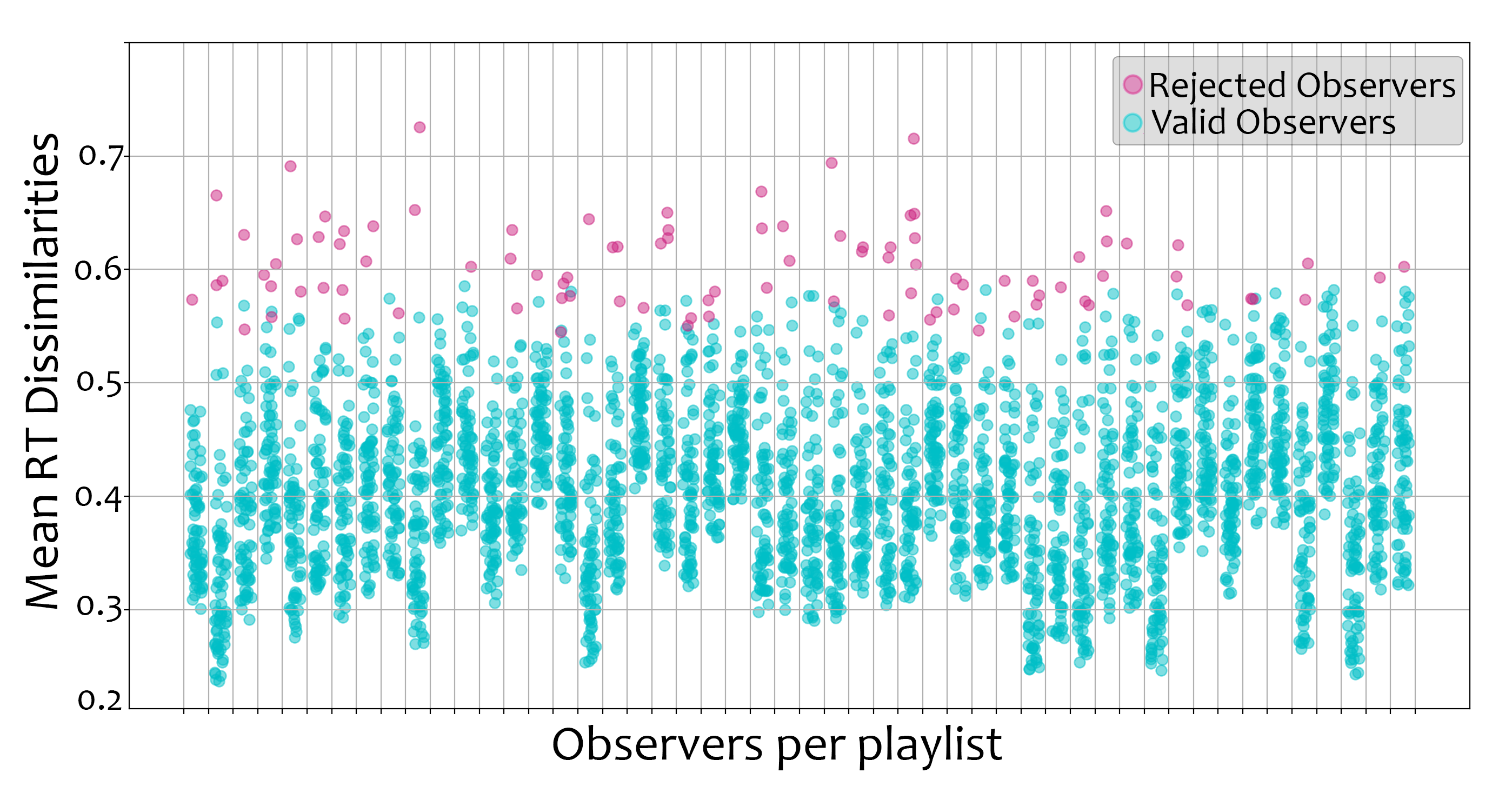 18
[Speaker Notes: So by asking to compare the two experience, we can simplify the task and eliminate the issues arise with the rating methods. 
Of course PoE has its own drawbacks too. Exponentially increasing number of pairs to compare]